Материально – техническое обеспечение           Обеспеченность образовательного процесса техническими средствами обучения
Технические 
средства
Развивающая предметно-пространственная среда детского сада оборудована с учетом возрастных, гендерных, индивидуальных особенностей детей, которая соответствует требованиям СанПиН, ФГОС ДО.
В детском саду имеются:
учебный класс
музыкальный зал;
физкультурный зал; 
центр экспериментирования;
медицинский блок;
групповые помещения с учетом возрастных особенностей детей; 
	В детском саду созданы все условия для качественного дошкольного образования. Светлые и уютные, по-домашнему обустроенные, оформленные в разнообразных дизайнерских стилях группы оснащены современной модульной мебелью, необходимым материалом и оборудованием для обеспечения образовательной деятельности. 
	Для внедрения инновационных технологий и решения образовательных задач в развитии дошкольников имеется интерактивная доска, интерактивный стол, интерактивная песочница и программное обеспечение
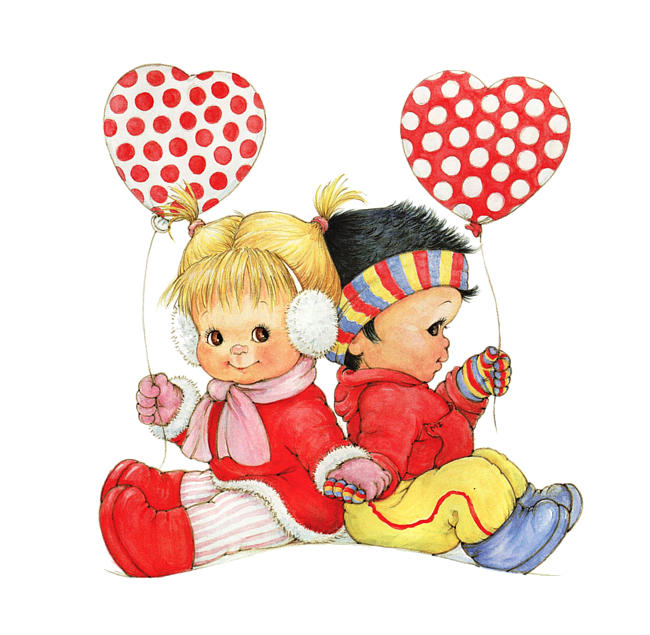 Учебно-методическое обеспечение
 	Методический кабинет оснащен: учебно-методическими пособиями по основным направлениям развития и образования дошкольников, наглядно-дидактическими пособиями по всем образовательным областям; имеется оптимальное количество учебно-методических комплектов по основной образовательной программе дошкольного образования; для подготовки педагогических мероприятий и самообразования воспитателей и специалистов доступна необходимая современная оргтехника и интернет.
Библиотечно-информационное обеспечение
 	В детском саду имеется фонд детской художественной и познавательной литературы во всех возрастных группах и методическом кабинете, подписные издания для дошкольного образования, электронные образовательные ресурсы – медиатека оздоровительного, развивающего, коррекционного направления. Имеется локальная сеть, выход в Интернет, электронная почта.
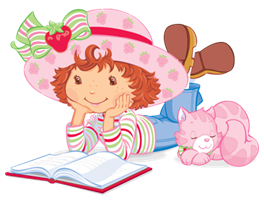 ОХРАНА жизни и здоровья воспитанников
В детском саду созданы безопасные условия для жизни и здоровья всех участников образовательного процесса.
Детский сад оснащен 
современной пожарной сигнализацией
имеется кнопка экстренного вызова правоохранительных органов
на территории детского сада ведется видеонаблюдения
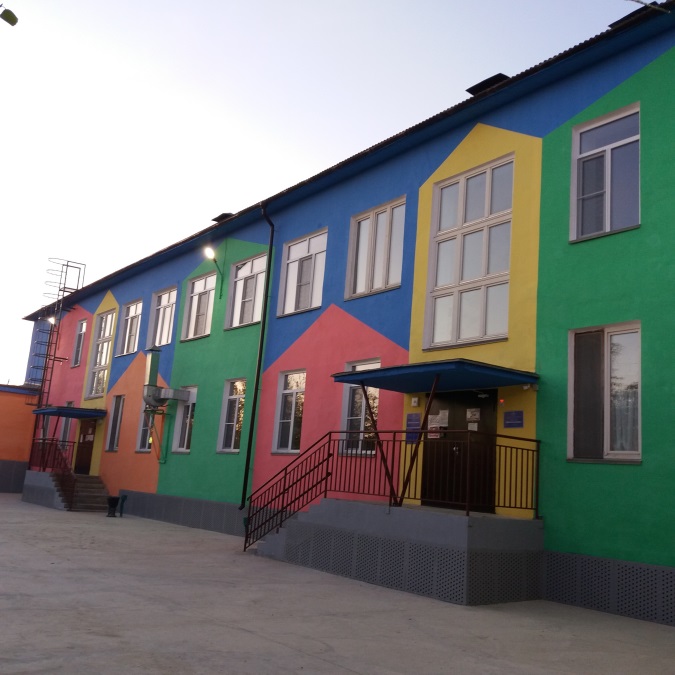 Рациональное питание дошкольников 
Одно из необходимых условий гармоничного роста дошкольников
Физического и нервно – психического развития
Устойчивости к воздействию инфекций и других неблагоприятных факторов внешней среды
В детском саду пятиразовое питание с учетом меню
      – завтрак
     – второй завтрак
     – обед
     – полдник
     – ужин
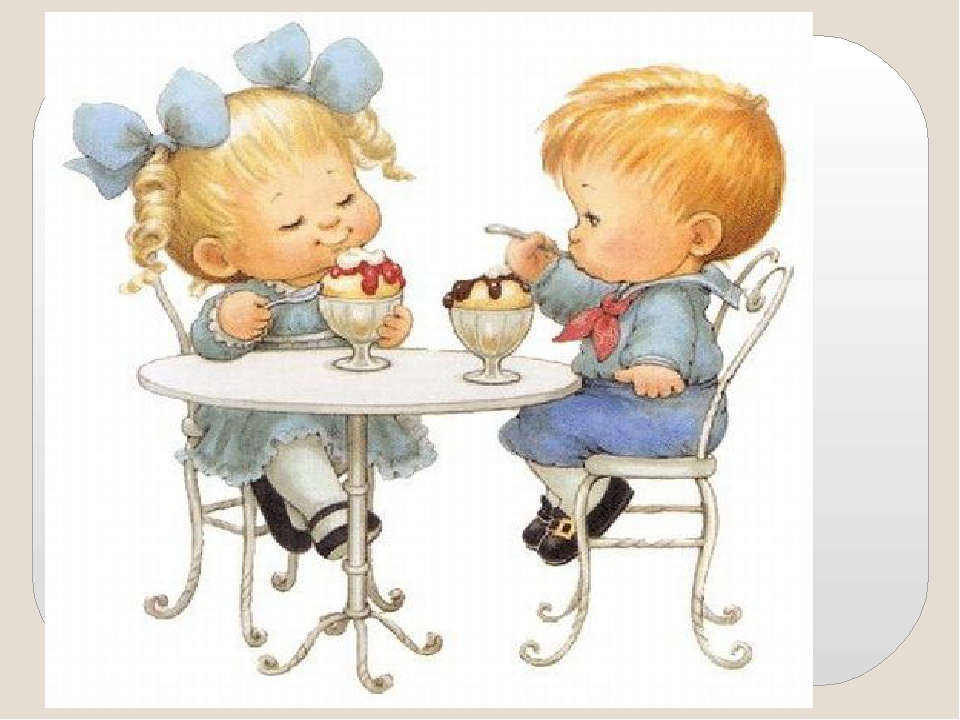